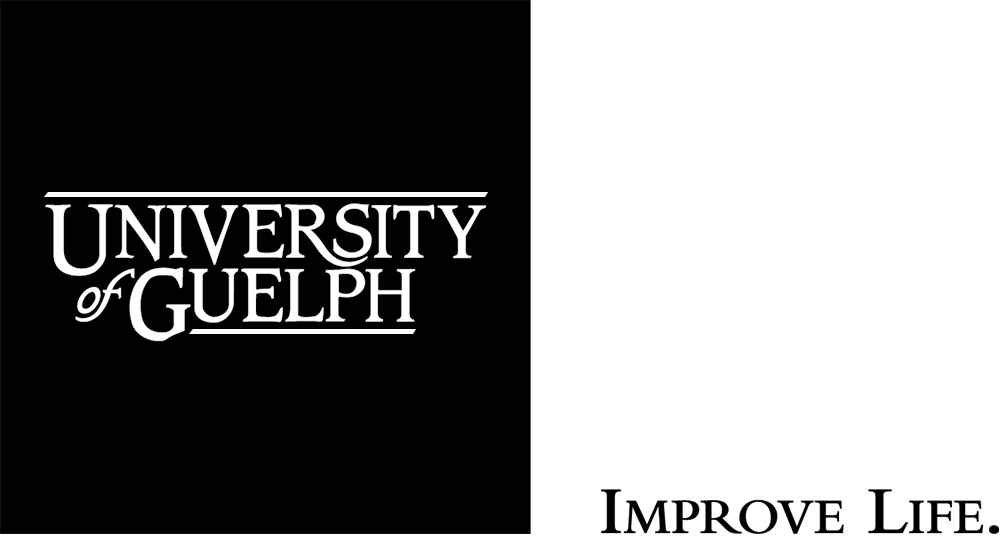 Informatics Theme
Kassy Raymond, Dr. Deborah Stacey and Dr. Theresa Bernardo
kraymond@uoguelph.ca
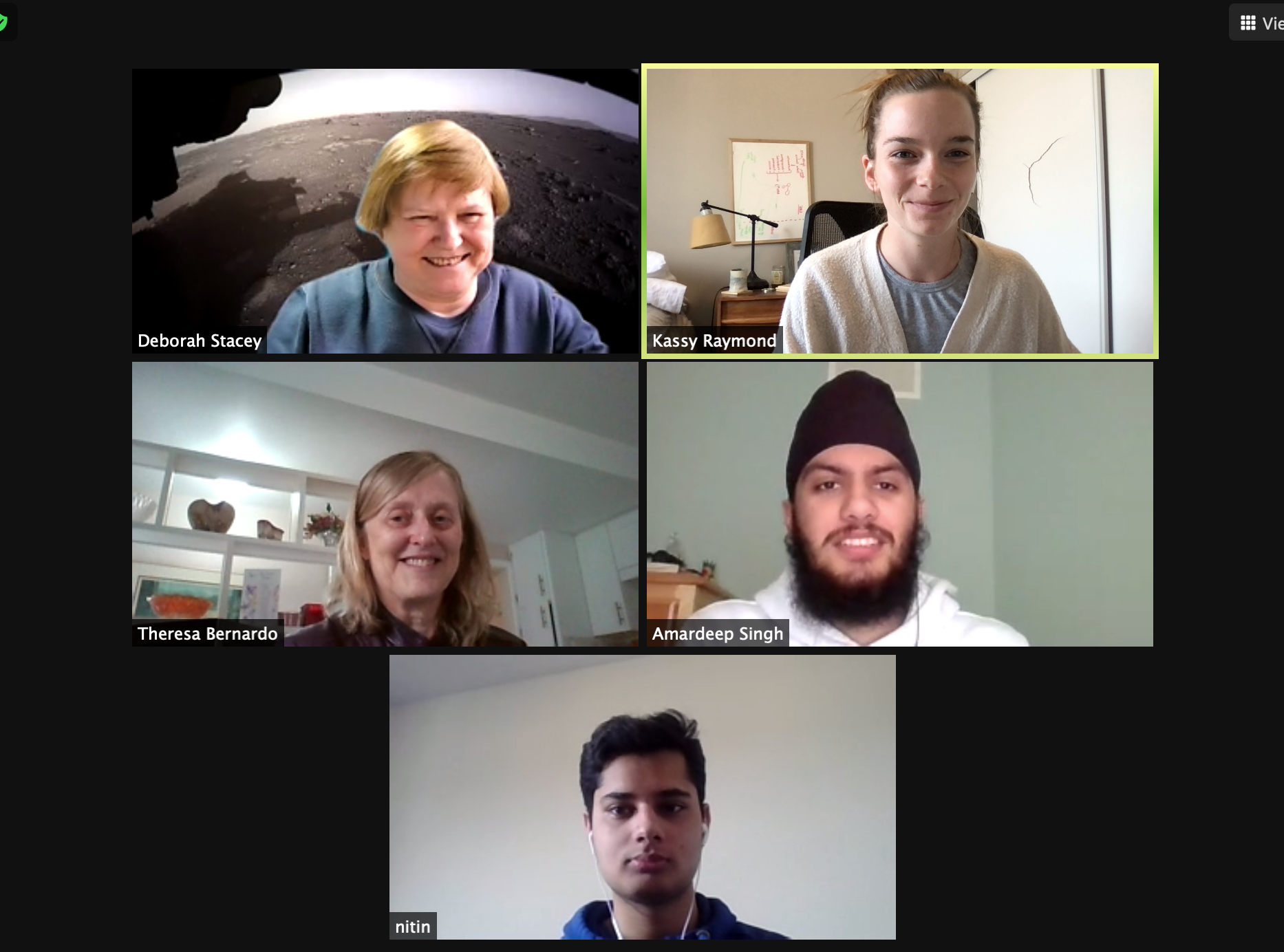 Our Current Team
[Speaker Notes: Introduce our team using zoom group photo]
Overview:
Knowledge Engine (KE)
What it is 
How it works
Data distribution
KE development framework
Data discovery and curation
Data management
Privacy and security
Applications to Aquaculture
GBADs Data Knowledge Engine (KE):
Creation of a metadata-driven knowledge engine (KE) that brings together relevant data from many different sources
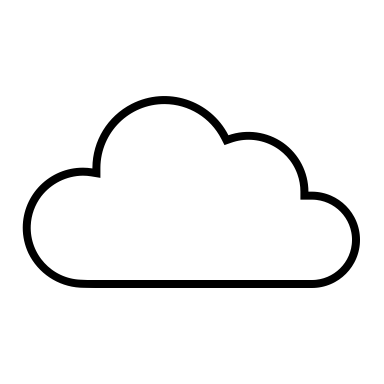 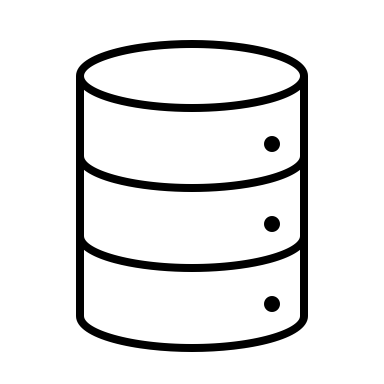 Relevant Data
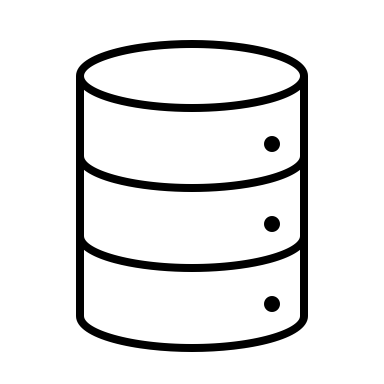 World Bank
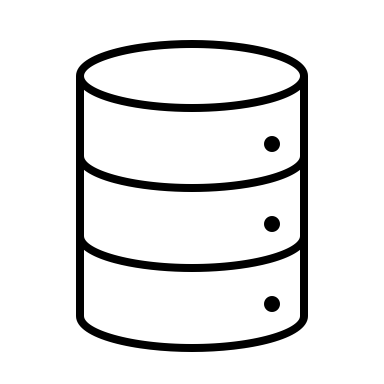 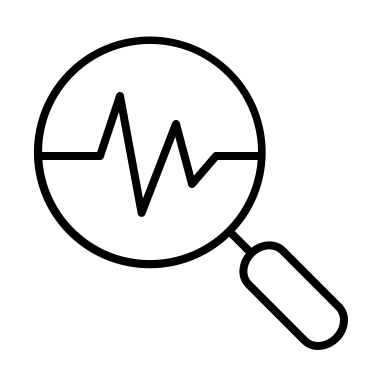 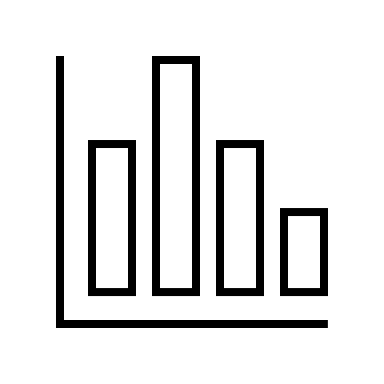 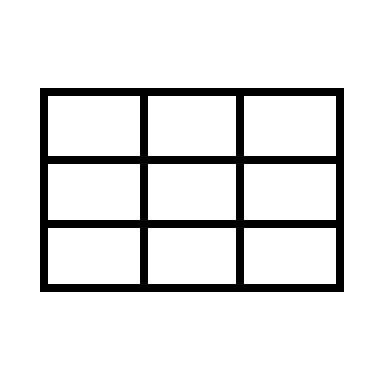 FAOSTAT
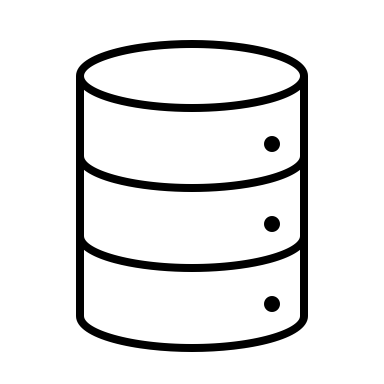 OIE WAHIS
GBADS data portal
Model Output
[Speaker Notes: Introduction to the knowledge engine. Give broad idea of what we are trying to do – provide access to data from many different sources through the GBADs portal. Enable querying and data download from the engine. Eventually use metadata to understand where data are rich and poor, who the ket stakeholders are and how data have changed over a temporal scale (just a few examples).]
How it works:
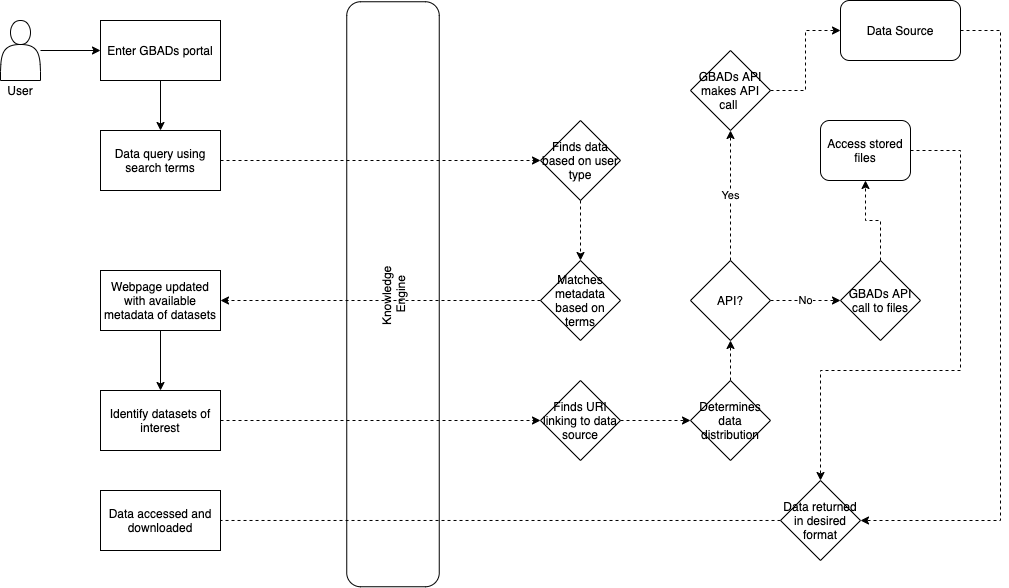 [Speaker Notes: So what does this actually look like? 
Unregistered user comes in and then bring them through the flow chart.]
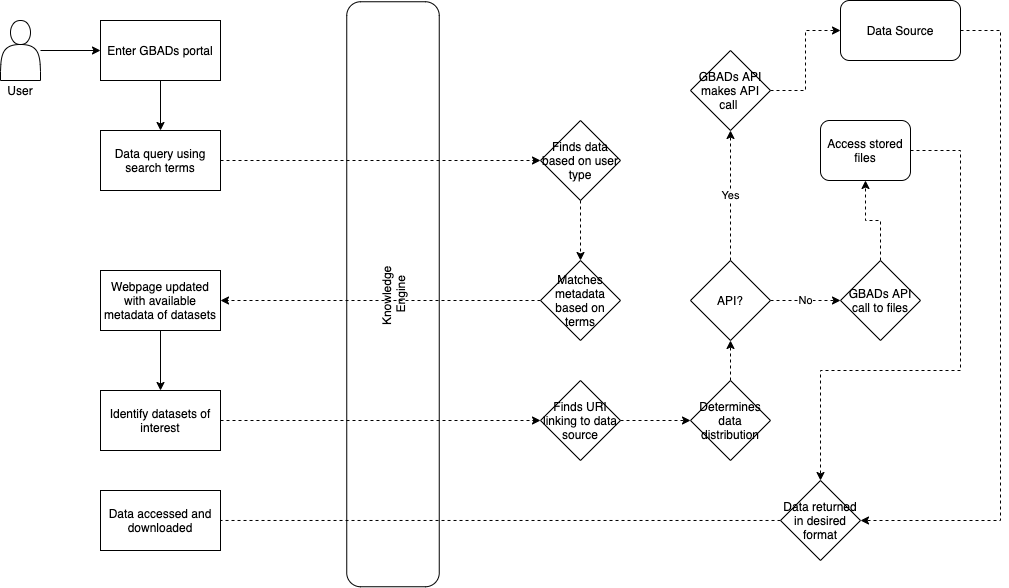 [Speaker Notes: So what does this actually look like? 
Unregistered user comes in and then bring them through the flow chart.]
3 ways to access data:
Direct download 
Navigate to website and download data in an available format (usually csv) 
Application Programming Interface (API)
Machine to machine communication
Ask for specific data from your machine  your machine asks a server for data  server returns data of interest
Do not need to store data 
Scraping web or documents
Programmatically convert data tables from PDF documents or webpages to a more accessible format (csv) 
Difficulty dependent on complexity of table or website
[Speaker Notes: Tell everyone what an API is
Other ways to get data

3 ways to access data

scraping web or documents]
KE development framework
Data discovery and curation: Profiling data and tracing data lineage (provenance) and determine vocabularies, ontologies, classification systems and codes used in the data domain
Data management: Create standard metadata (DCMI and schema.org), catalogue metadata
Policies, privacy, security and access: Understand data privacy issues, data politics, access constraints and licensing 
Ingest metadata into graph database
[Speaker Notes: So how do you operationalize this idea of data governance to create something like a knowledge engine?]
1. Data discovery and curation
Talk to domain experts about data needs, usage and requirements 
Curate list of data sources 
Open, private, government 
Understand the key focus areas 
Understand how data are represented (vocabularies, ontologies, codification)
Determine how to access data
Direct download (csv, API, webscraping)
[Speaker Notes: 1. Data discovery and curation
detrmine how to access data]
Metadata Creation
FAIR(S) metadata
Findable, Accessible, Interoperable, Reusable and Secure
Use of standards for metadata terms and properties
DCMI, AGROVOC, schema.org, geonames 
Descriptive metadata integral for findability, interoperability and reusability of resource (discovery and identification)
Title, subject, abstract, author, keywords, grant agencies etc.
Technical and access metadata to govern accessibility and security
Licensing, size, distribution, privacy, accessibility
[Speaker Notes: exxamples for each]
Metadata, privacy and KE
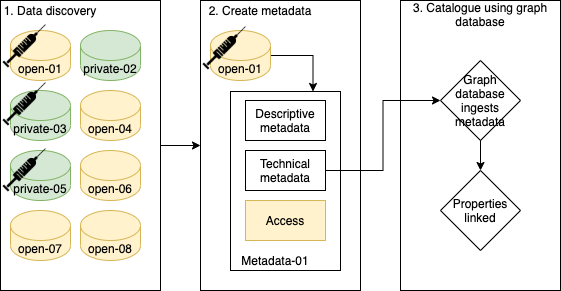 [Speaker Notes: Overview of how metadata informs system
Needle = vaccination data
Say an unregistered user queries for vaccine data - Unregistered user only has access to open-01
Special privileges – queries for vaccine and is given 01, 03, 05 and 08]
KE and Aquaculture
Using salmon production as a pilot, collect all relevant sources of data
Establish key issues/modelling use cases (diseases such as sea lice, ISA, PD)
Collaborate with other teams and modelers to see what data they are using (already started)
Determine unique disease information about aquaculture and language used to describe it in order to create rich and findable descriptive metadata 
Contact OIE to access disease data 
Data discovery and metadata creation can happen simultaneously if descriptive metadata standards are established (domain specific knowledge required)
Preliminary Data Sources
Open sources:
BarentsWatch (Norway) 
FishStat (FAO) 
StatsCanada
Norwegian Directorate of Fisheries: Statistics for aquaculture 
Literature can inform where to find data and provide data of interest (which can be scrapped) 
Norway = data rich
Chile = difficult to get data
Questions